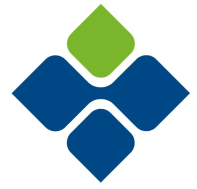 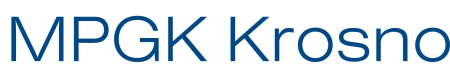 „Zintegrowany systemu gospodarki odpadowo-energetycznej w Regionie Południowo-Zachodnimwojewództwa podkarpackiego”
1
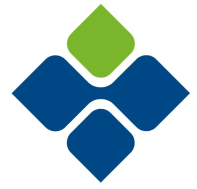 Artykuł 3 ustawy o utrzymaniu czystości i porządku w gminach nakłada na gminy obowiązek budowy, utrzymania i eksploatacji instalacji regionalnych WŁASNYCH  lub WSPÓLNYCH z innymi gminami
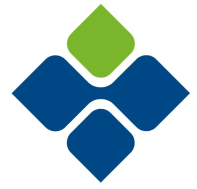 Hierarchia postępowania z odpadami
3
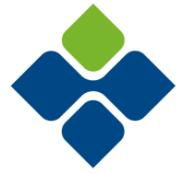 Aktualny kształt WPGO
Planowany kształt WPGO
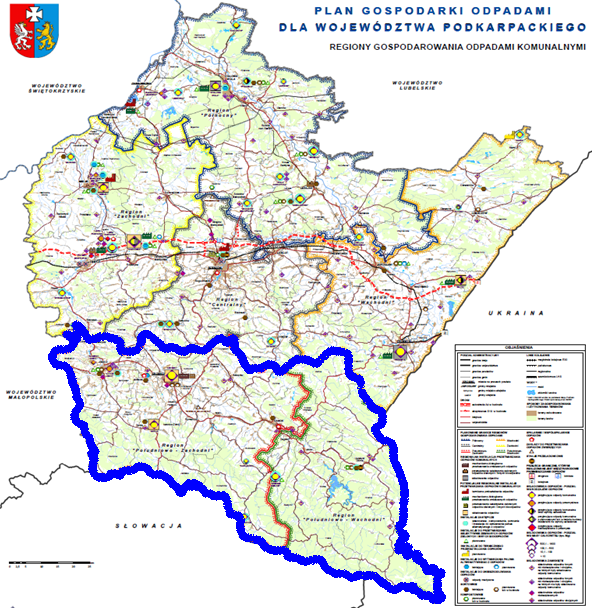 4
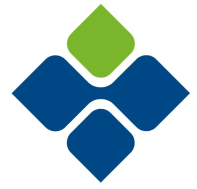 Charakterystyka Nowego Regionu Południowego
wg. danych za rok 2014
5
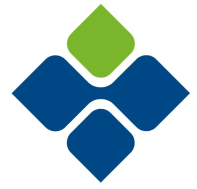 Potencjał ilościowy odpadów
6
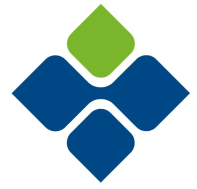 Zdolności przerobowe instalacji w 2016 r.
Przewymiarowanie zdolności przerobowych – 186 %
7
Rok  2016
Mg
8
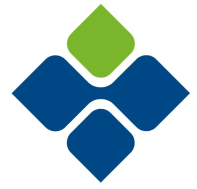 WSPÓŁPRACA GMIN NOWEGO REGIONU POŁUDNIOWEGOPODPISANY LIST INTENCYJNY
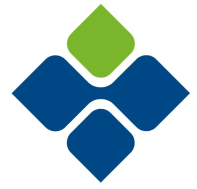 Recykling
Recykling
Współpraca przy sprzedaży surowców wtórnych
Krosno   RIPOK MBP
Ustrzyki RIPOK MBP
Krosno  ITPO
frakcja
frakcja
palna
nadsitowa
pozostałości
pozostałości
GMINY - dostawa odpadów
GMINY - dostawa odpadów
Zagórz RIPOK SKŁADOWISKO
10
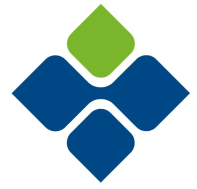 Nasz projekt znakomicie wpisuje się w zasadę Circular Economy ogłoszoną przez Unię Europejską. 


Nasze priorytetowe działania – stawiamy na odzysk a spalać będziemy frakcję resztkową.
11
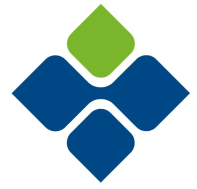 Zasada bliskości
RIPOK KROSNO
RIPOK USTRZYKI
12
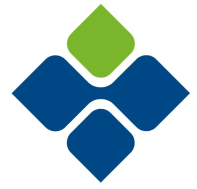 RIPOK w Krośnie
Dziś przerabiamy ok. 50.000 ton niesegregowanych zmieszanych odpadów komunalnych. 

W roku 2018 będzie to ok. 35.000 ton.
13
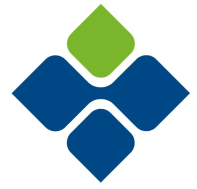 Działania złożone do Planu Inwestycyjnego WPGO
GMINA USTRZYKI DOLNE

Modernizacja instalacji w celu uzyskania statusu RIPOK
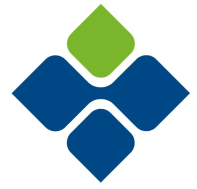 Działania złożone do Planu Inwestycyjnego WPGO
GMINA ZAGÓRZ
 
Budowa kompostowni.
Rozbudowa składowiska odpadów komunalnych –w celu uzyskania statusu RIPOK.
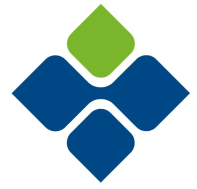 Działania zgłoszone do Planu Inwestycyjnego WPGO
GMINA MIASTA KROSNO 
Odstąpienie od rozbudowy składowiska.
Rozbudowa części biologicznej ZUO – maksymalne wydłużenie procesu stabilizacji i kompostowania warunkach hermetycznych a przez to ograniczenie uciążliwości odorowej.
Modernizacja linii mechanicznej ZUO – automatyka, maksymalizacja poziomów odzysku oraz ograniczenie uciążliwości odorowej
Budowa bloku energetycznego opalanego paliwem alternatywnym przez OEC w Krośnie.
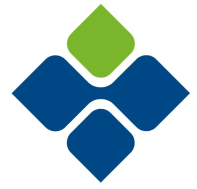 Geneza budowy bloku energetycznego opalanego paliwem alternatywnym
zakaz składowania frakcji palnej od 1 stycznia 2016r.
17
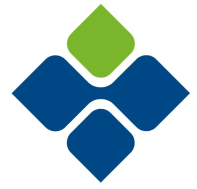 wszystkie odpady z Regionu
RIPOK  KROSNO
RIPOK USTRZYKI
Potencjalny RIPOK JASŁO
gwarancja dostaw     paliwa
Blok energetyczny
18
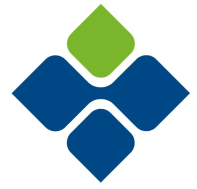 Potencjał ilościowy odpadów do termicznego przekształcania
19
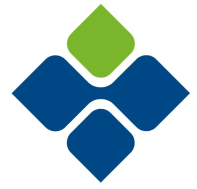 Zużycie paliw 28.894 Mgobecne
21
21
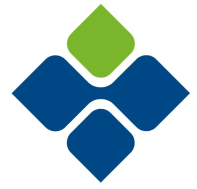 Standardy emisyjne dla spalania węgla, biomasy i RDF
22
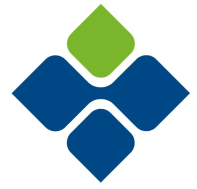 Bilans emisji spalin
Mg/rok
23
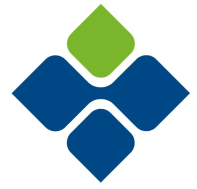 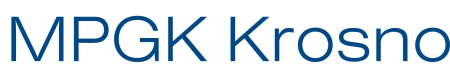 Pracujemy dla mieszkańców i dla środowiskaDziękuję za uwagę.
www.odzyskajmyenergie.pl www.ekrosno.pl
24